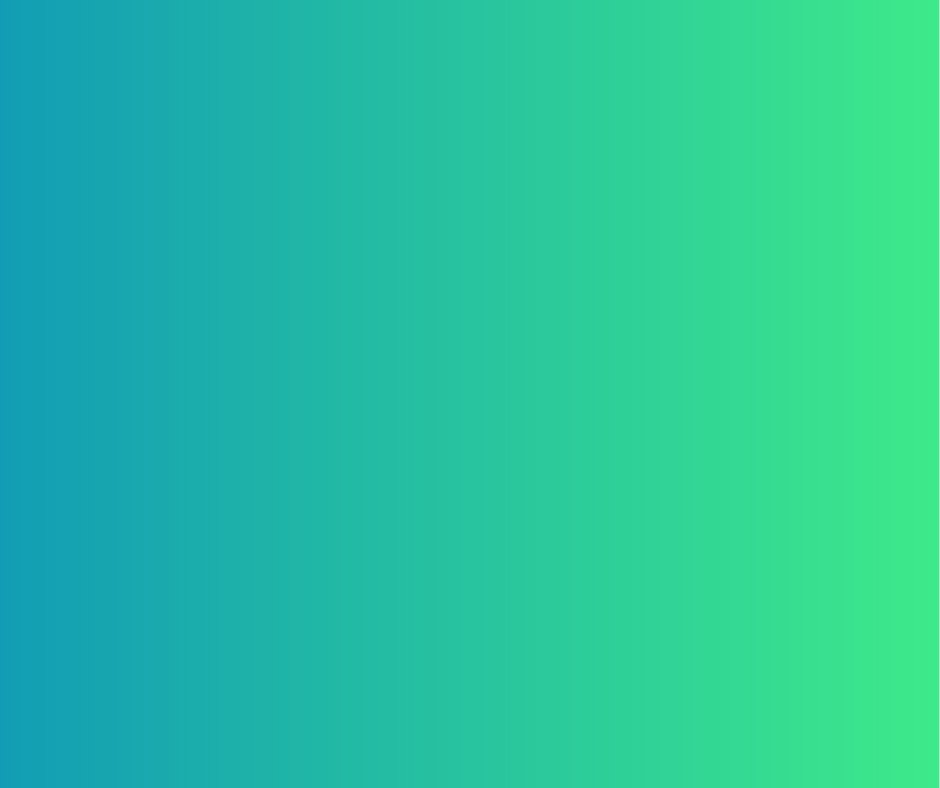 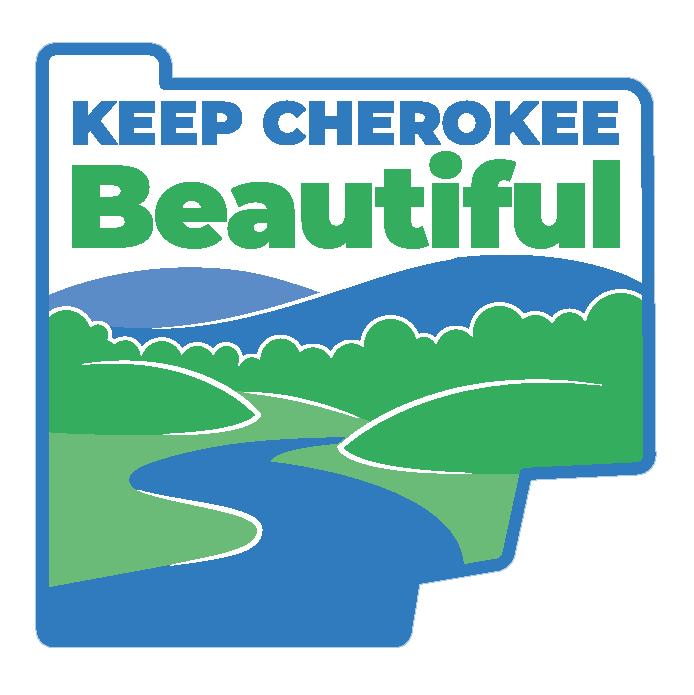 BRIDGEMILL
Community Cleanup
Please join Keep Cherokee Beautiful for a roadside cleanup event. Volunteers are welcome!
WHEN: Oct. 4, 2022 | 9 a.m.-11 a.m.
WHERE: Meet at Hobgood Park
CONTACT: insert main contact email or phone here
The roadside cleanup event will cover Bells Ferry Road, from Towne Lake Parkway to Wyngate Parkway. Children must be accompanied by an adult. Trash bags, pickers and vests will be provided Please RSVP to confirm a headcount.